研究開発テーマ説明資料
本フォーマットに従い、提案する研究開発の説明資料を作成してください。
プレゼン資料として図表をもちいてわかりやすく説明してください
採択審査委員会におけるヒアリング審査において、本資料を用いた説明を依頼する場合がございます
本資料は、提案書提出には含まれません。
青字の説明書きを参考に記載してください
作成時は説明書きを削除してください
カーボンリサイクル実現を加速するバイオ由来製品生産技術の開発研究開発項目③産業用物質生産システム実証（助成事業の名称／委託フェーズテーマ名）＊＊＊＊＊＊＊＊＊＊＊＊＊＊＊＊＊
〇〇〇〇
提案される大学・企業名を記載してください
共同提案の場合、代表機関を一番上に記述し、共同提案者を下に併記してください（委託先、共同実施先は記載不要です）
1
助成事業の名称（又は委託フェーズテーマ名）：○○○○○○○○○○○○○○○の研究開発
提案概要
提案概要資料を1ページで作成してください。
参画機関：○○(株)（委託先： △△大学）
背景・目的
(億円/年)
■対象市場，製品
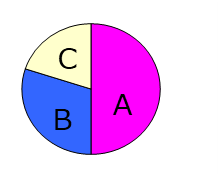 ○○○○○○○○○○○○○○○○○○○○○○○○○○○○○○○○○○○○○○○○○○○○○○○○○○○○○○○○○○○○○○○○○○○○○○○○○○○○
○○○○○○○○○○○○○○○○○○○○○○○○○○○○○○○○○○○○○○○○○○○○○○○○○○○○○○○○○○○○○○○○○○○○○○○○○○○○
(t/年)
市場規模
解決を目指す社会課題、実用化を目指す新たな製品・サービス等）を要約してください。製品イメージや市場規模は図表を用いてわかりやすく。
A
B
排
出
CO2
量
C
競
合
α
競
合
β
a) ○○分野における製品割合
b) 製品市場規模見通し
20XX
2020
本研究
研究開発の概要
実用化・事業化計画
○○○○○○○○○○○○○○○○○○○○○○○○○○○○○○○○○○○○○○○○○○○○○○○○○○○○○○○○○○
○○○○○○○○○○○○○○○○○○○○○○○○○○○○○○○○○○○○○○○○○○○○○○○○○○○○○○○○○○○○○○○○○○○○○○○○○○○○○○
○○○○○○○○○○○○○○○○○○○○○○○○○○○○○○○○○○○○○○○○○○○○○○○○○○○○○○○○○○○○○○○○○○○○○○○○○○○○○○
○○○○○○○○○○○○○○○○○○○○○○○○○○○○○○○○○○○○○○○○○○○○○○○○○○○○○○○○○○○○○○○○○○○○○○○○○○○○○○
○○○○○○○○○○○○○○○○○○○○○○○○○○○○○○○○○○○○○○○○○○○○○○○○○○○○○○○
○○○○○○○○○○○○○○○○○○○○○○○○○○○○○○○○○○○○○○○○○○○○○○○○○○○○○○○
○○○○○○○○○○○○○○○○○○○○○○○○○○○○○○○○○○○○○○○○○○○○○○○○○○○○○○○
○○○○○○○○○○○○○○○○○○○○○○○○○○○○○○○○○○○○○○○○○○○○○○○○○○○○○○○
・社会実装に向けた具体的な計画・体制・段取り
・競合する技術・製品・企業に打ち勝つ方法
・事業化に必要な各種規制等への対応
・経済効果：獲得する市場規模額、市場創出効果（知財、標準化等含む）
・地球環境課題への貢献：CO2やGHG削減効果試算結果（図表を用いてわかりやすく）
提案するバイオ由来製品の実用化に向けて、 NEDO事業の中で解決すべき課題、解決手段、研究開発内容、最終目標を要約してください。図表を用いてわかりやすく。
環境負荷削減率
本
研
究
本研究
競
合
β
競合α
競
合
α
特性値
競合β
■競合技術との対比（目標値）
■カーボンリサイクル
b) ○○のコスト／性能比
a)○○の競合他社比較
コスト
b) 20XX年時の環境削効果
（20・・年比）
20XX年時のCO2削減効果
（20・・年比）
2
研究開発の背景・目的・事業性
・解決を目指す社会課題
・実用化を目指す新たな製品・サービス等
・提案するバイオ由来製品の実用化に向けて、解決すべき課題
・なぜ今解決しなければならないのか当該課題がこれまで解決できなかった理由も含めて、マクロ（産業）の視点、ミクロ（ビジネス）の視点
・マーケットの現状及び将来の規模、競争環境等（特に海外技術に対する優位性等）
・提案内容にかかる先行技術・知財状況を分析した上で提案内容の実施による実現可能性
・提案内容で狙っているターゲットの市場規模だけでなく、事業として最終的に狙っている市場領域、ターゲット群等についても記載してください。
3
目的に向かって解決すべき課題の解決手段
・目的に向かって解決すべき課題の解決手段
・実施する研究項目が複数ある場合、各研究項目の位置づけ・必要性がわかるように関係性を説明してください。
・提案者が最終的に目指す生産工程を示しながら、どの工程でどのような課題があるのかを記載してください。各課題に対して、本NEDO公募で研究開発を行う範囲、研究開発内容、手順、進め方を記載してください。
4
研究開発スケジュール
・研究開発のスケジュールを下表のように記載してください。
・研究期間の中間で研究小項目の目標が達成できる計画となっており、研究が完了した技術の市場評価等を行う場合、その旨を明記ください。
・適宜、行を追加してください　（同様の内容であれば下表のフォーマットに限定しません）
ステージゲート審査
○○の開発
●●の開発
●●の開発
○○の市場評価
●●の市場評価
●●の検討
●●の開発
●●の
開発実証
5
研究開発の内容（詳細）
・各研究項目の具体的な研究開発内容・分担者を説明してください。
・図表などを用いて、内容をわかりやすく示してください。説明に必要なページ数を割いてください。
6
研究開発目標
・各研究項目の達成目標を説明してください。
・開発技術がどのようなレベルに到達していたら目標クリアと言えるのか客観的に評価できる指標を目標値としてあげてください。
事業全体の達成目標：
7
提案内容の新規性・優位性
提案する研究開発の背景、課題、ベンチマーク、狙いを記載してください。
定量的な技術目標と設定の背景を示してください。
先行技術・知財状況を分析した上で提案内容の実施による実現可能性を説明してください
ベンチマークのイメージ（提案技術の技術目標を示し、優位性がわかるようにしてください）
提案技術
指標Ｙ
技術α
A製○○
技術β
保有技術（現状）
B製○○
C製○○
例①
指標Ｘ
例②
8
実施体制・役割
・提案する研究開発を実施する体制とそれぞれの役割を下図のように記載してください（提案書に記載する実施体制の転記あるいは簡略化したもので構いません）
・委託フェーズと助成フェーズで体制が変わる場合はそれについても説明してください
9
研究開発予算実施機関内訳
・助成フェーズ
上段：助成対象費用総額、
下段：（NEDO負担額）
10
予算積算概要
（※）購入する具体的な装置名称、消耗品、外注内容を記載すること
[単位：百万円]
委託フェーズ
11
研究開発成果の実用化・事業化見込み
・提案書に記載する研究開発成果の実用化・事業化の見込みを説明してください（現時点での実用化に向けた戦略・方針）
・誰が・どのように実用化・事業化する計画であるかわかりやすく説明をしてください。
2025～　　2026 　 ～　　2028　　～　　　2030
2022
2024
2023
実用化検討
第二中間目標試作
□□生産性向上
●
▲
○○の事業化
事業化検討
実用化検討
モデル
設計
△△精製技術開発
▲
●
最終目標試作
第一中間目標試作
波及効果
　○○分野、ロボット分野、○○分野等
●
▲
・□Lスケールでスケールアップ検討

・●●試作および物性評価
事業化検討
○○製品の事業化
●
▲
生産量／売上げ
2024年　サンプル顧客評価
2025年　***kg／年(＊＊百万円)
2026年　***トン／年(＊億円)
2027年　***万トン／年(＊＊億円)
2028年　***万トン／年(＊＊＊億円) [黒字化]
▲
▲：基本原理等確認
●：基本技術等確立
12
我が国経済への貢献
・提案書に記載する研究開発成果の実用化・事業化の見込みを説明してください（現時点での実用化に向けた戦略・方針）
・自らが実用化・事業化しない場合は、想定する企業等を記載してください。
・市場獲得・創出等の道筋を明確に示してください。
13
地球環境課題解決への貢献
・提案内容の実施により、どのようにCO2やGHG削減効果が期待されるのか、バックデータ含め、試算根拠・結果等を具体的に説明してください。
・カーボンリサイクル／カーボンニュートラル等と考えられるものづくりへの貢献も説明してください。
14